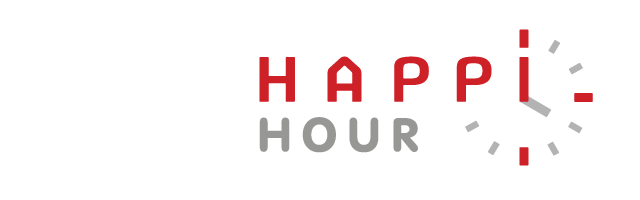 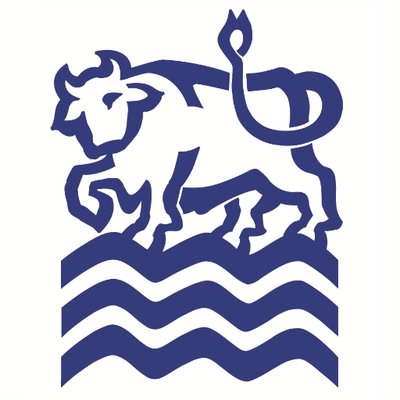 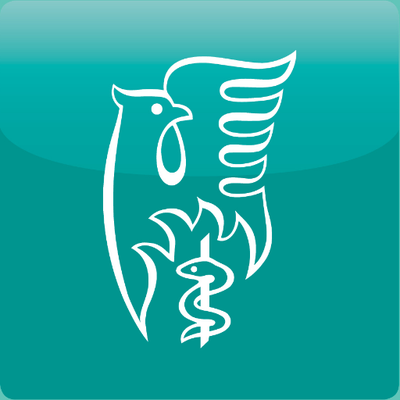 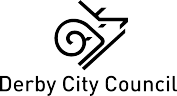 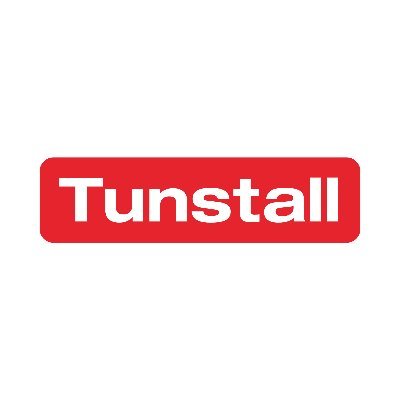 Health starts at home

#HAPPIhour


@HousingLIN @HousingLINews @HLINConsult
@TunstallHealth
@DerbyCC
 @OxfordCity
@theRCOT @RCOT_Lauren
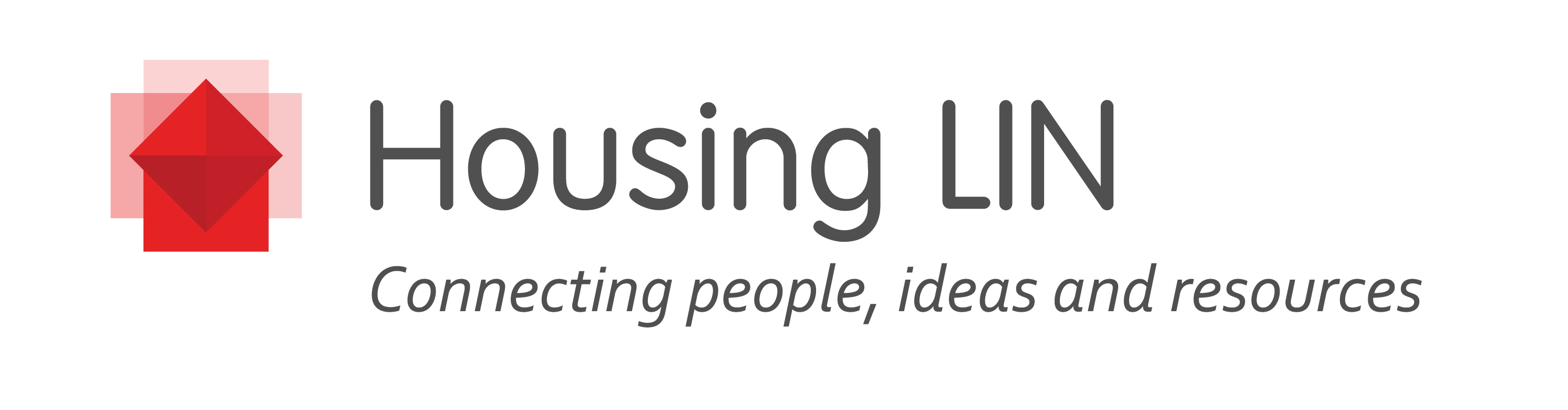 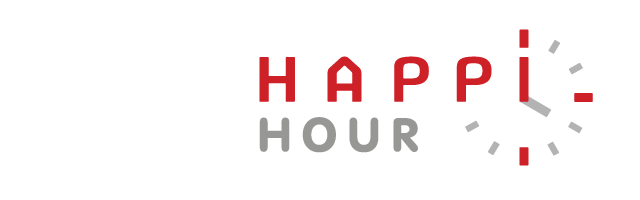 We encourage you to keep your webcam on
All microphones will be muted throughout
Please type any questions in the chat box and put a ‘Q’ before your question so I can differentiate it from a comment. I will either read your question or ask you to unmute yourself to ask your question
You can also use the chat box to talk to each other or make comments 
If you have any technical problems please use the chat box to send me a direct message
This event is being recorded

#HAPPIhour
@HousingLIN @HousingLINews @HLINConsult
@TunstallHealth @DerbyCC @OxfordCity @theRCOT @RCOT_Lauren
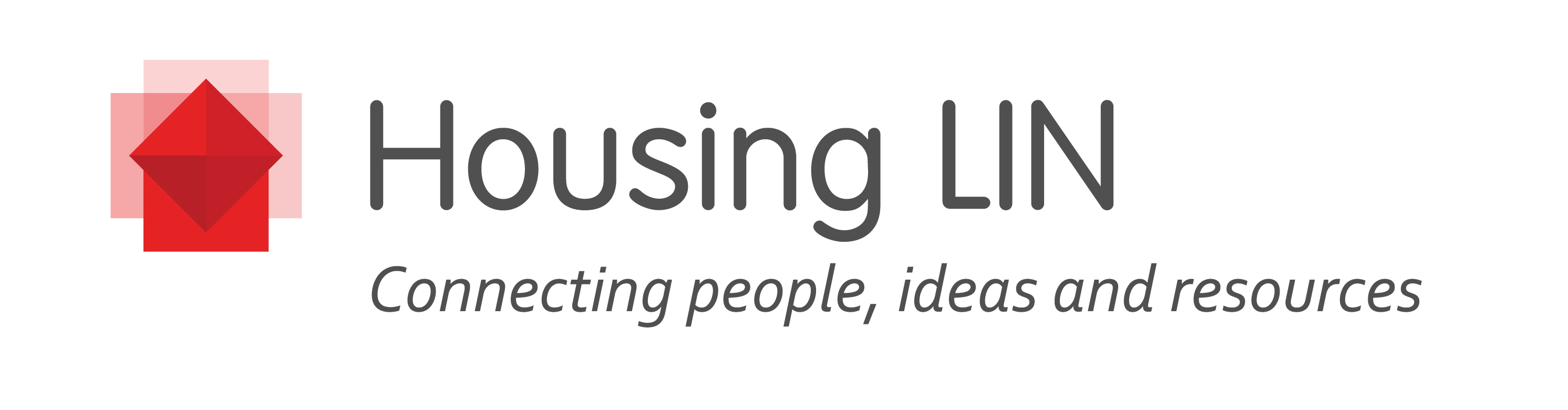 How to ask a question


Please add the letter ‘Q’ before your question
Mute/Unmute
Chat Function
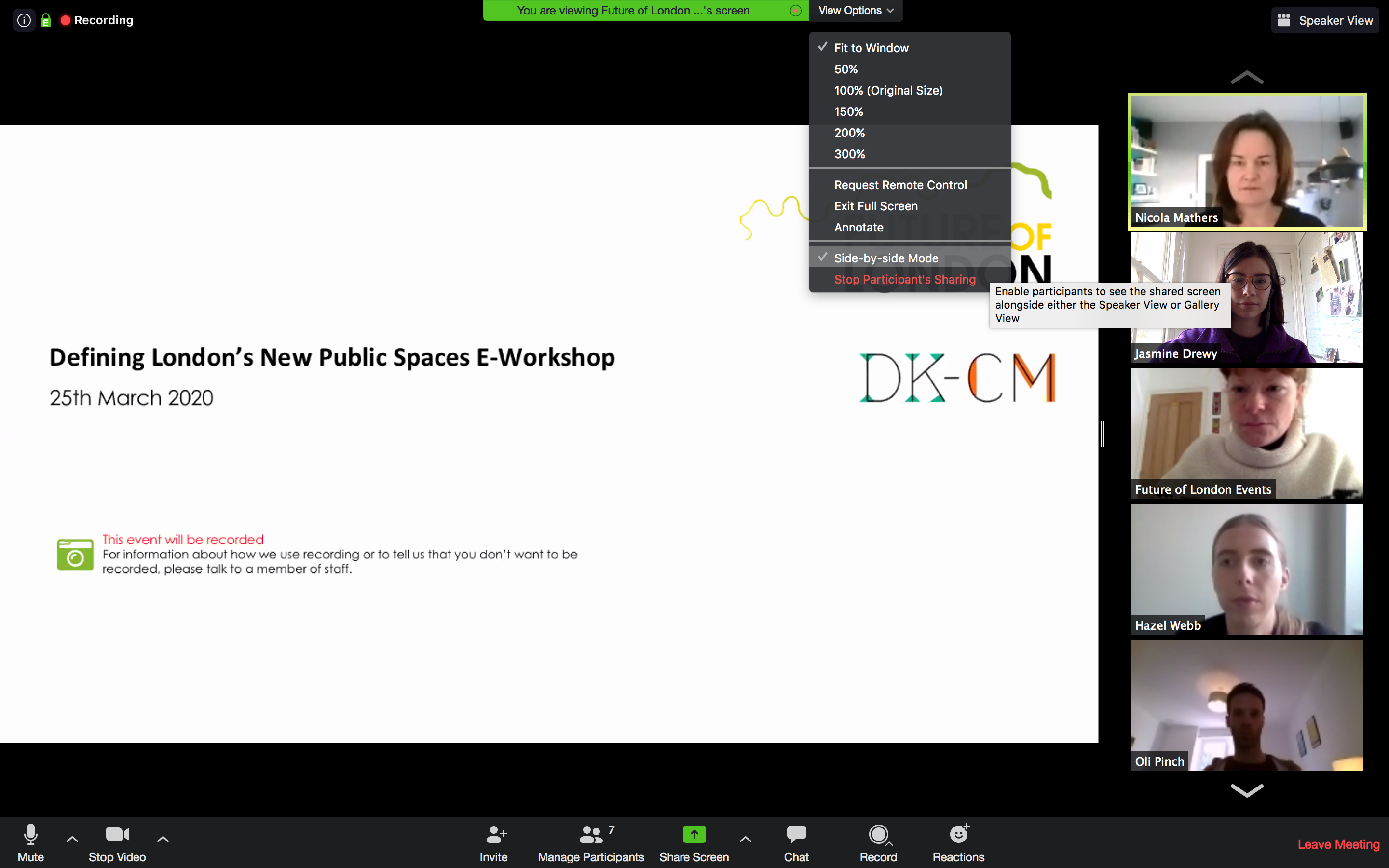 How to view the speakers during their presentations
Active Speaker View
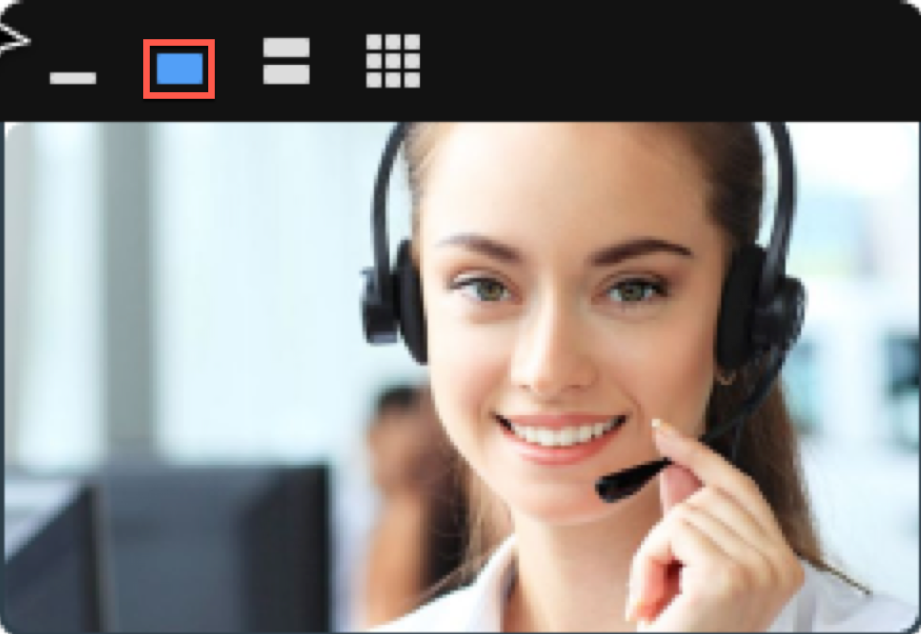 Or click ‘Activate Speaker View’ in the top right of your screen
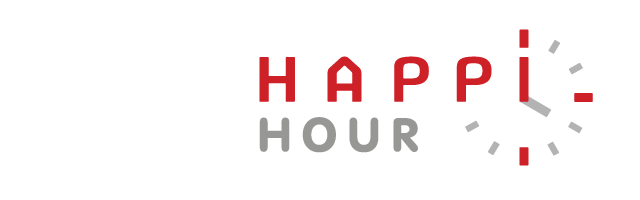 4.00pm Welcome to HAPPI Hour: About zoom - Lois Beech, Housing LIN
4.05pm About HAPPI Hour and purpose of this session – Jeremy Porteus, Housing LIN
4.10pm First round: DFGs. Coronavirus and ensuring a safe hospital discharge to a secure home - Becky 	Walker, Home Improvement Agency Manager, Oxford City Council
4.25pm Second round: Winter pressures: how post NHS care tech in the home offers continuity of support - 	Zillah Moore, Marketing Director, Tunstall Healthcare
4.45pm Third round: Adaptations without Delay – framing the lessons learned - Lauren Walker, Professional 	Adviser (Housing), Royal College of Occupational Therapists
5.00pm Last orders: Q&A, summary and thanks
5.15pm Close

#HAPPIhour
@HousingLIN @HousingLINews @HLINConsult
@TunstallHealth @DerbyCC @OxfordCity @theRCOT @RCOT_Lauren
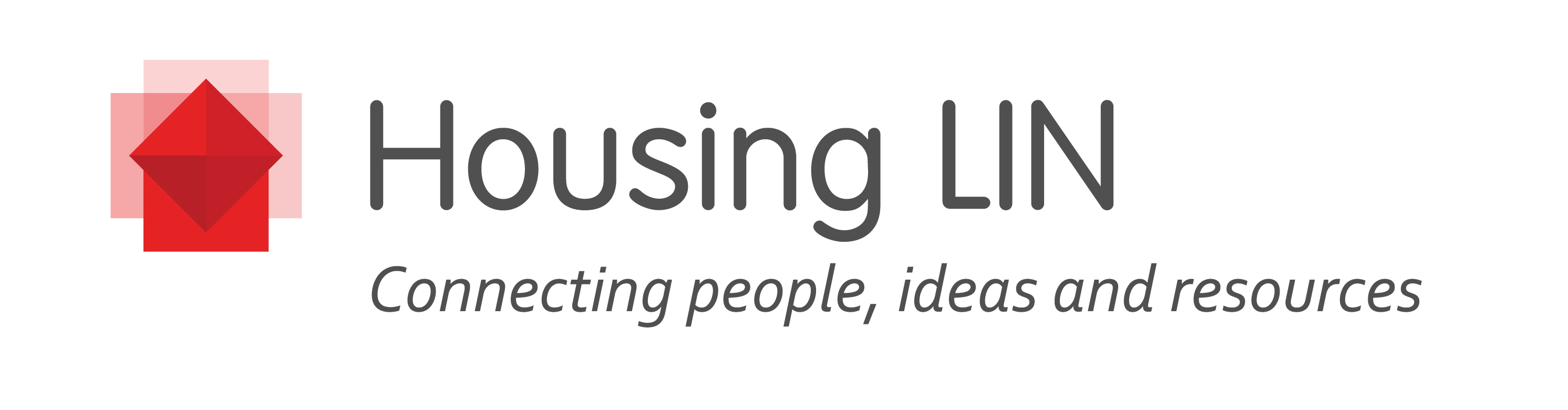 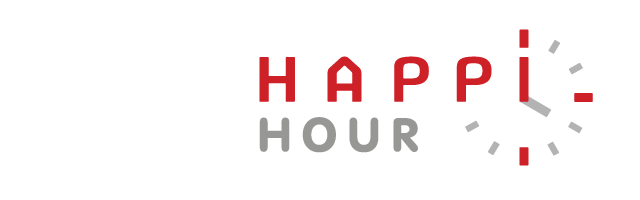 #HAPPIhour
@HousingLIN @HousingLINews @HLINConsult
@TunstallHealth @DerbyCC @OxfordCity @theRCOT @RCOT_Lauren
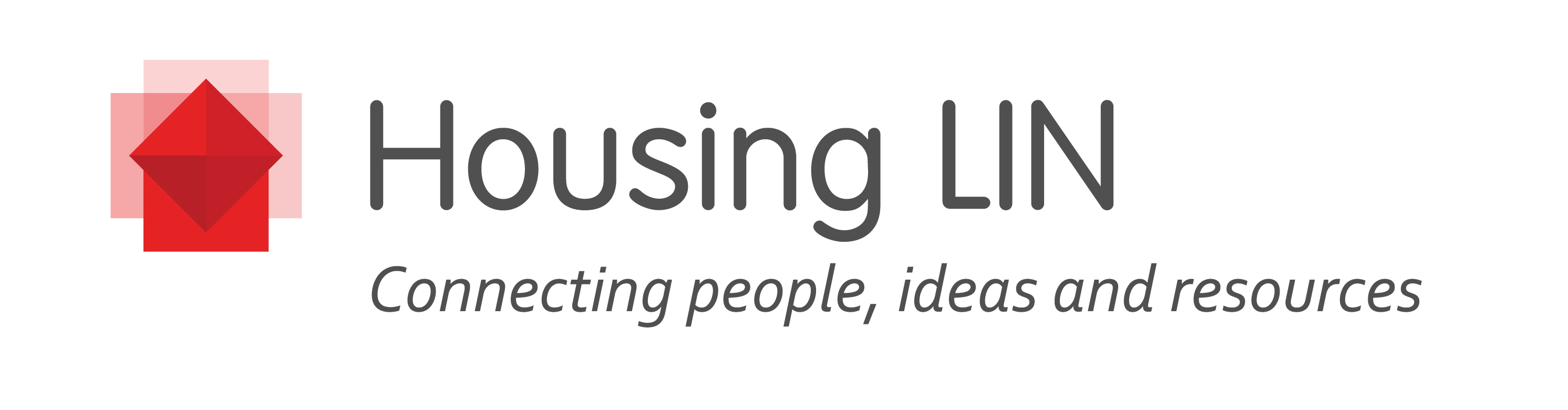